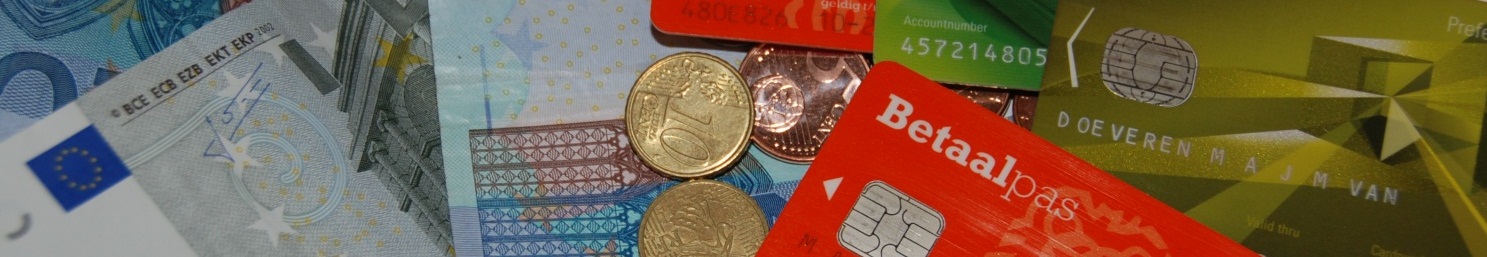 The European legal framework of payments 
	
	                 Ayse Zoodsma-Sungur   
	Sixth Macedonian Financial Sector Conference on 	Payments and Securities 	Settlement Systems
			Ohrid, 1-3 July 2013
1
Outline
Regulation, yes or no?

Payment Services Directive
Background & scope
Payment institutions
Information requirements
Rights & obligations

E-money Directive
Definition of e-money
Main areas of e-money
E-money Directive II

Current Review of PSD
Outline
Regulation, yes or no?

Payment Services Directive
Background & scope
Payment institutions
Information requirements
Rights & obligations

E-money Directive
Definition of e-money
Main areas of e-money
E-money Directive II

Current Review of PSD
Regulation?
Reasons to regulate: 		Drawbacks of regulation:
Generate trust
Protect consumers
Stimulate competition
Stimulate efficiency
Prevent uncontrolled money creation
Enforce compliance
Safeguard privacy
........
........
Hamper innovation
Hamper competition
Costly
........
........
?
?
Regulation?
EU solution: proportionate regulation

Activity ► Risk ► Regulation

Banking Directives (national)
Payment Services Directive
E-money Directive
Outline
Regulation, yes or no?

Payment Services Directive
Background & scope
Payment institutions
Information requirements
Rights & obligations

E-money Directive
Definition of e-money
Main areas of e-money
E-money Directive II

Current Review of PSD
PSD: background
Adopted on 13 Nov. 2007

Implementation in national law by 1 Nov. 2009

Legal harmonisation for SEPA
PSD: objectives
Enhance competition → Definition of Payment Institutions

Increase market transparency → Requirements on information and transparency 

Standardise rights & obligations → Rules on the relation user and provider
Scope of PSD
Territory limits: EEA

Currency limits: euro or other EEA currency

5 categories of payment services:
Cash deposit & withdrawal services
Execution of payment transactions
Issuing & acquiring of payment instruments
Money remittances
Intermediary payment services
Outside the scope of PSD
Cash transactions without an intermediary;
Transactions through a commercial agent; 
Money exchange services, with funds not held on an account;
Paper-based payment transactions;  
Technical services supporting payment services, without technical provider possessing the funds;
Outside the scope of PSD
Services based on single or limited purpose instruments; 
Transactions carried out between PSP’s for their own account; 
Transactions within a payment & security settlement system;
Transactions related to securities, income or other distributions;
Transactions between group companies;
ATM cash withdrawal services.
Outline
Regulation, yes or no?

Payment Services Directive
Background & scope
Payment institutions
Information requirements
Rights & obligations

E-money Directive
Definition of e-money
Main areas of e-money
E-money Directive II

Current Review of PSD
Types of Payment Service Providers
Credit institutions
E-money institutions
ECB & central banks
Government departments
Local authorities

Payment Institutions (PI)
Payment institutions
Legal person granted authorisation...to provide and execute payment services; 

May undertake non-payment services, but cannot issue e-money or accept deposits;

May grant credit subject to certain conditions;

May undertake safe-keeping activities
Application process
Obtain authorisation for being a PI; or

Register as a small PI subject to the qualification criteria.

Agents of authorised PI’s and small PI’s must register with the NCB.
Outline
Regulation, yes or no?

Payment Services Directive
Background & scope
Payment institutions
Information requirements
Rights & obligations

E-money Directive
Definition of e-money
Main areas of e-money
E-money Directive II

Current Review of PSD
Information requirements
Information requirements:
Apply to all PSP’s
Before, during and after payment execution

Distinction: 
Successive payment transactions
Single payment transactions
Information requirements
- Single payment transactions -
Info to the payer:
Info to the payee:
Prior –
Information needed Execution time
Charges
Exchange rate
Reference, payer
Amount
Charges
Exchange rate
Credit value date
-  After –
Transaction Identifier, payee
Amount
Charges
Exchange rate
Date of receipt order
Outline
Regulation, yes or no?

Payment Services Directive
Background & scope
Payment institutions
Information requirements
Rights & obligations

E-money Directive
Definition of e-money
Main areas of e-money
E-money Directive II

Current Review of PSD
Rights & obligations
Obligations for the user:
Act according to the contract
Reasonable safety measures
Direct notification of loss/theft
And more...

Crediting & value dating:
Crediting: D+1 
Credit value date: D+1
Outline
Regulation, yes or no?

Payment Services Directive
Background & scope
Payment institutions
Information requirements
Rights & obligations

E-money Directive
Definition of e-money
Main areas of e-money
E-money Directive II

Current Review of PSD
Definition of e-money
Monetary value 
Represented by a claim on the issuer
Issued on a prepaid basis
Stored on an electronic device 
Accepted as a means of payment by persons other than the issuer
?
Outline
Regulation, yes or no?

Payment Services Directive
Background & scope
Payment institutions
Information requirements
Rights & obligations

E-money Directive
Definition of e-money
Main areas of e-money
E-money Directive II

Current Review of PSD
Main areas of e-money
Pre-funded personalised online schemes: 
Online (non-traditional bank) accounts
Accessible via Internet or mobile phone
Main areas of e-money
Card-based e-money (e-purses): 
Stored on a chip embedded in a card
Card is used for authentication rather than for account information
Main areas of e-money
Categories of “smart-cards”:

Single-purpose

Limited-purpose

Multi-purpose
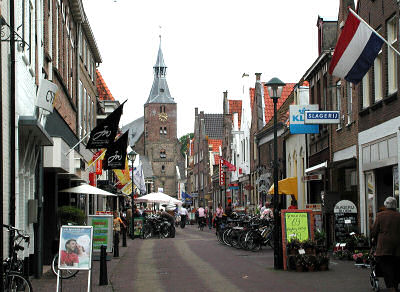 Main areas of e-money
Categories of “smart-cards”:

Contact card

Contactless card

Hybrid card

Proximity card
Main areas of e-money
Software-based e-money (network money): 
Stored centrally on a server
Controlled by issuer
Remote access via computer
Transmission via telco network or internet
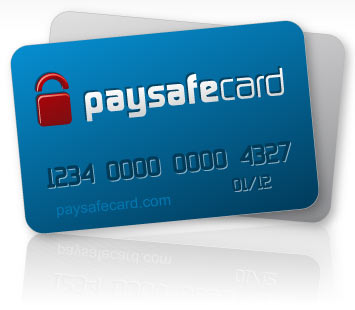 Outline
Regulation, yes or no?

Payment Services Directive
Background & scope
Payment institutions
Information requirements
Rights & obligations

E-money Directive
Definition of e-money
Main areas of e-money
E-money Directive II

Current Review of PSD
E-money Directive II: background
E-money Directive I (2000)
Prudential requirements dominated
Impediment to innovation

E-money Directive II (2011)
To facilitate entrance for small issuers
To foster innovation and competition
To ensure consistency with the PSD
E-money Directive II: main changes
Main adjustments:
ELMI’s defined as financial institutions
Authorisation of ELMI’s and registration of small issuers: Article 5 of PSD
Exemption for limited scope schemes
Passporting ELMI’s: Article 25 of PSD
No passports for small issuers 
New prudential regime
E-money Directive II: main changes
Prudential changes:

Initial capital for ELMI’s reduced from EUR 1 million to EUR 350,000

Replacement of investment rules by safeguarding

ELMI’s can now carry out mixed businesses
Outline
Regulation, yes or no?

Payment Services Directive
Background & scope
Payment institutions
Information requirements
Rights & obligations

E-money Directive
Definition of e-money
Main areas of e-money
E-money Directive II

Current Review of PSD
Current review of PSD
Motives:
High degree of national flexibility
To tackle new developments
To ensure fair market access

A European Commission proposal is expected for June 2013.
Current review of PSD
Main issues considered:
Redefinition of scope
Consistency of licensing & supervisory rules
Harmonisation of charging and refund rules
Facilitation of market access…
to designated payment systems by PI’s
to information about available funds by 3rd parties
to payment accounts by 3rd party PSP of online services
Any questions?
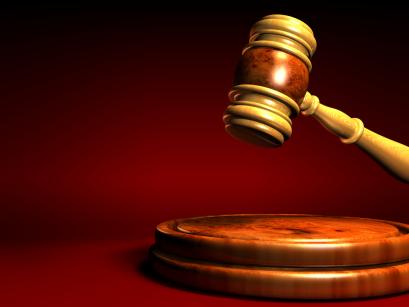